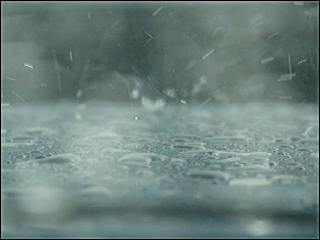 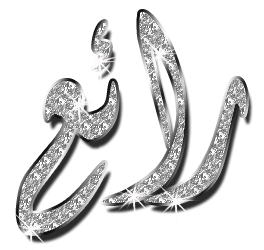 إنّه صوت المطر ...
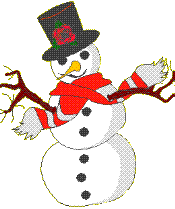 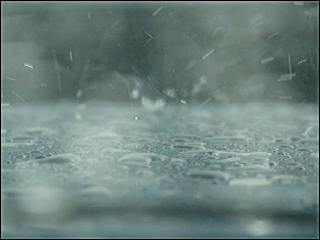 كيف كان الطقس في  اليومين الماضيين؟
في أي فصل نحن؟
هيّا نستعرض معًا ظواهر فصل الشتاء.